Сбалансированное питание школьника
Марк Тулий Цицерон
Есть и пить нужно столько, чтобы наши силы этим восстанавливались, а не подавлялись.
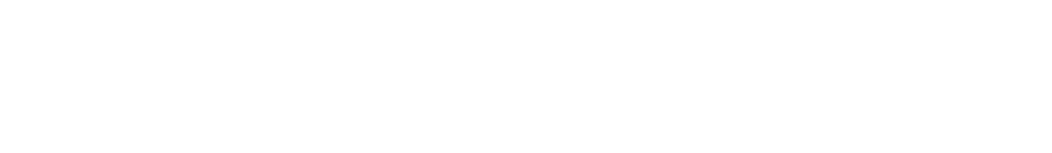 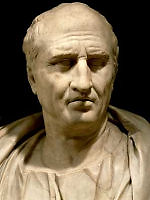 Организация питания  школьников  имеет свои особенности, заключающиеся в том, чтобы учесть все те изменения, которые происходят в детском организме в этом возрасте. В этот период следует обратить особое внимание на следующие моменты:
Происходит интенсивный рост всего организма, сопоставимый с темпами развития человека первого года жизни.
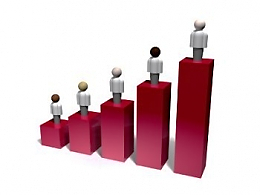 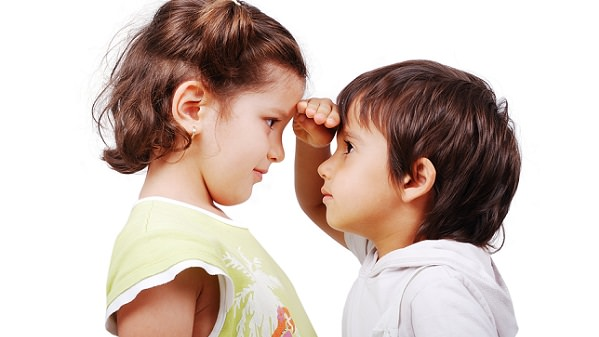 Развиваются все основные системы: опорно-двигательная (особенно скелет), 
идет увеличение мышечной массы, 
сердечно-сосудистая и нервная системы, 
а также идет радикальная гормональная перестройка организма.
На фоне всей физической перестройки повышаются нагрузки на психоэмоциональную сферу.
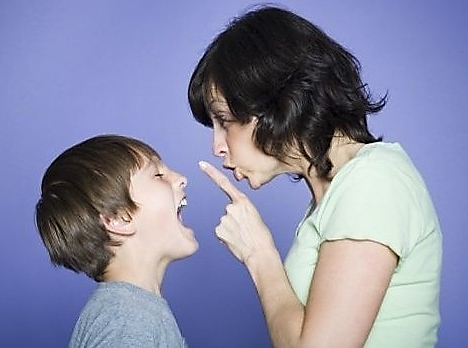 Возрастают не только школьные нагрузки, но и напряжение, вызванное социальной адаптацией.
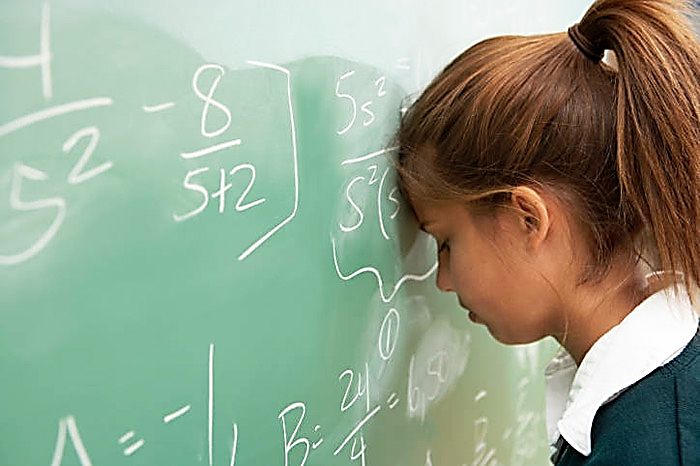 При составлении рациона для школьников   учитываются изменения физиологических потребностей в пищевых веществах и энергии в зависимости от возраста и пола ребенка.
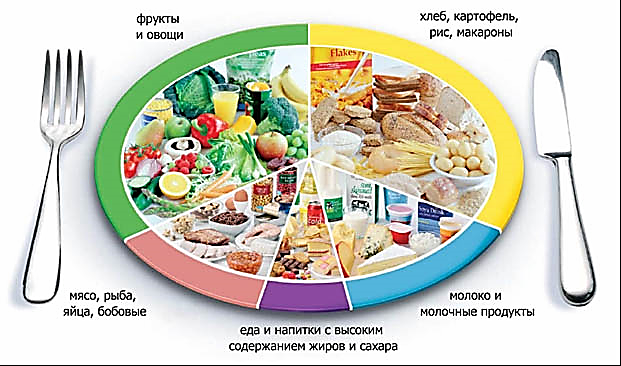 Среднесуточные нормы физиологических потребностей в пищевых веществах и энергии для детей и подростков школьного возраста
Минеральные вещества, мг
Витамины
Режим питания школьников
Режим питания школьника напрямую связан с распорядком его дня. Большую часть времени подростки проводят в школе.
Школьник должен получать четыре-пять приемов пищи в день, из них три – с горячим блюдом. 
Соблюдение режима помогает профилактике заболеваний, а планирование питания надо делать с учетом смены, в которую учится ребенок.
Типовые режимы питания школьников при обучении в первую и вторую смены.
Первая смена
7.30 - 8.00 Завтрак дома
10.00 - 11.00 Горячий завтрак в школе
12.00 - 13.00 Обед дома или в школе
19.00 - 19.30 Ужин дома

Вторая смена
8.00 - 8.30 Завтрак дома
12.30 - 13.00 Обед дома (перед уходом в школу)
16.00 - 16.30 Горячее питание в школе
19.30 - 20.00 Ужин дома
О пользе горячего питания
Горячее питание в школьной столовой призвано решать задачу соблюдения режима питания. 
  С тем, чтобы у школьника не было бы    перерывов между приёмами пищи более 4 часов, что очень вредно для пищеварительной системы ребёнка.
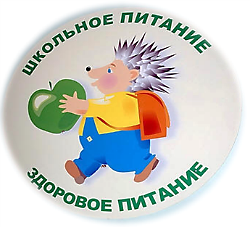 О пользе горячего питания
Многолетний опыт наблюдений врачей и педагогов показал, что учащиеся, не потребляющие во время учебного дня горячую пищу, быстрее утомляются, чаще жалуются на головные боли, на усталость, на боли в желудке, плохой привкус во рту, плохое настроение и пониженную работоспособность.

 К тому же, согласно статистике, болезни желудка среди детей школьного возраста занимают второе место после заболеваний опорно–двигательного аппарата.
О пользе горячего питания
Детям нужно сбалансированное питание, маложирные, нежареные, желательно тушеные и отварные блюда. 
На завтрак – каша или творог. Причем не перетертый с сахаром и ароматизаторами, а нормальный,  со сметаной.
О пользе горячего питания
Немаловажно, чтобы именно в этот период взросления ребенок научился самостоятельно соблюдать режим питания, рационально питаться независимо от присмотра взрослых. 
Во-первых, чтобы уже сейчас помочь своему организму в нелегкой работе. 
Во-вторых, чтобы выработать привычку, которая пригодится в самостоятельной жизни.
Пример родителей
Чтобы дети любили полезную пищу, нужно, чтобы ее ели и любили родители. 
Никогда ребенок не будет есть отварную свеклу, если мама дает ему отварную свеклу, а для взрослых подает оливье. 
Родители должны приучать себя к правильному питанию и быть примером для своих детей. 
Стоит лишь перестать экономить на своем здоровье и здоровье малыша, хотя бы частично отказаться от «западной модели питания» и вспомнить, чем вас кормили в детстве.
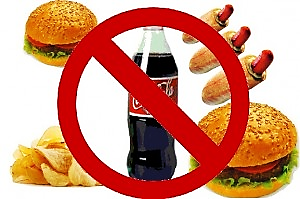 Пример родителей
Фаст-фуд, пицца, жирное мясо, бутерброды, полуфабрикаты, майонез и кетчуп, сосиски и салаты из магазина – если ребенка дома кормят только этим, то о существовании какой-либо другой еды он никогда и не узнает, и даже самый правильный, вкусный и здоровый борщ покажется ему невкусным.
 Что уж говорить о кашах, овощных салатах, домашних котлетах?  Они явно бледнеют и проигрывают на фоне магазинных и ресторанных покупных «вкусняшек», к которым быстро и легко привыкают дети. 
В результате формируются неправильные пищевые привычки, с которых и начинаются гастриты, язвы, ожирение, ослабление иммунитета и другие «прелести» жизни.
Неправильное питание влечёт за собой развитие таких серьёзных болезней, как ожирение, сахарный диабет, язва и гастрит, сердечно – сосудистые заболевания, почечная недостаточность, и др.
Организация питания в лицее
В лицее 3 зала столовой, в которых одновременно обеспечивают горячим питанием до 320 человек. 
Оборудованные по последнему слову техники доготовочные цеха позволяют закончить процесс приготовления вкусных и свежих блюд, заготовки для которых поставляют из комбината школьного питания «Подросток».
На базе нашего лицея организована региональная стажировочная площадка по направлению «Совершенствование организации школьного питания»
Рекомендуемая масса порций блюд (в граммах) для обучающихся различного возраста
Вывод
Таким образом, можно сделать вывод, что горячее питание детей во время пребывания в школе является одним из важных условий поддержания их здоровья и способности к эффективному обучению.
Памятка родителям
Не стоит давать детям  в школу : 
Сладкую газированную воду, шоколадные батончики, колбасу, чипсы, соус; любые скоропортящиеся продукты.
  Школьник должен знать:
 Бутерброд не может заменить полноценный горячий обед;
 Замена горячей пищи буфетной продукцией ведёт к резкому снижению поступления в организм важных питательных веществ (белков, витаминов и микроэлементов).
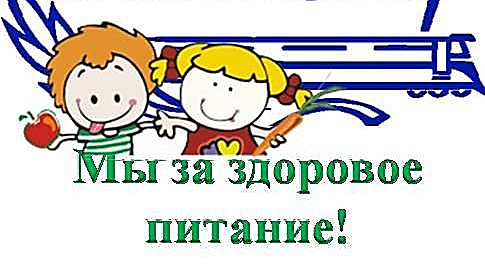